55-6
These materials are by the Kongki Ka Project and are made available to you under the terms of the Creative Commons Attribution ShareAlike license 4.0.
You have permission to share and redistribute these materials in any format and to make reasonable revisions and adaptations of this translation, provided that:
You include the above licence and source information.
If you redistribute these materials or create derivatives, you must distribute your contributions under the same license as the original.
 
The Holy Bible, Berean Standard Bible, BSB is produced in cooperation with Bible Hub, Discovery Bible, OpenBible.com, and the Berean Bible Translation Committee. This text of God's Word has been dedicated to the public domain.
 
Hindi text is from Free Bibles India. This translation is made available under the terms of a Creative Commons Attribution-ShareAlike 4.0 International License.
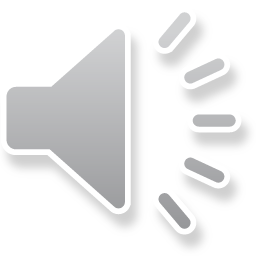 [Speaker Notes: Ch
55 Paul’s Arrest and Trials
1. Paul purifies himself – Acts 21:17-30 (Left Top)
2. Paul captured – Acts 21:31 – 22:29 (Center Top)
3. Paul before the Jewish Council – Acts 22:30 – 23:10 (Right Top)
4. God encourages Paul – Acts 23:11 (Right 2nd)
5. Conspiracy to kill Paul – Acts 23:12-22 (Right 3rd)
6. Paul escorted out of Jerusalem – Acts 23:23-35 (Bottom)
7. Paul before Felix – Acts 24:1-27 (Left near Bottom)
8. Paul before Festus – Acts 25:1-12 (Left Center)
9. Paul before Agrippa and Bernice – Acts 25:13 – 26:32 (Center)]
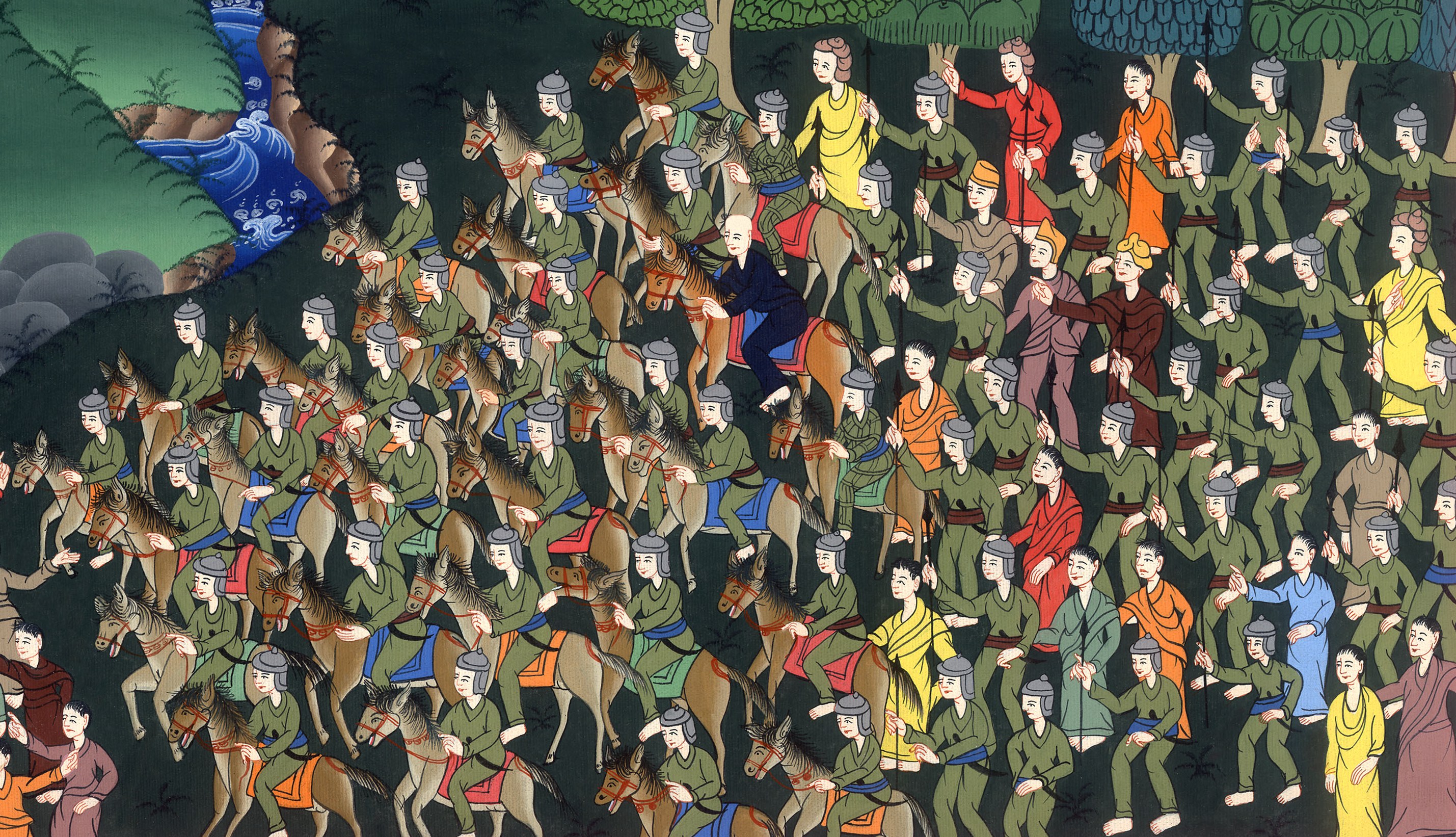 पौलुस को यरूशलेम से बाहर निकाला गया - प्रेरितों 23:23-35
This work is licensed under a Creative Commons Attribution-ShareAlike 4.0 International License
पौलुस को यरूशलेम से बाहर निकाला गया - प्रेरितों 23:23-35
Paul escorted out of Jerusalem – Acts 23:23-35
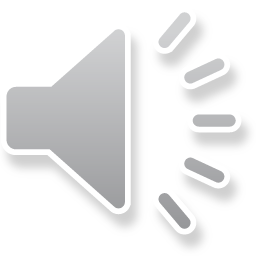 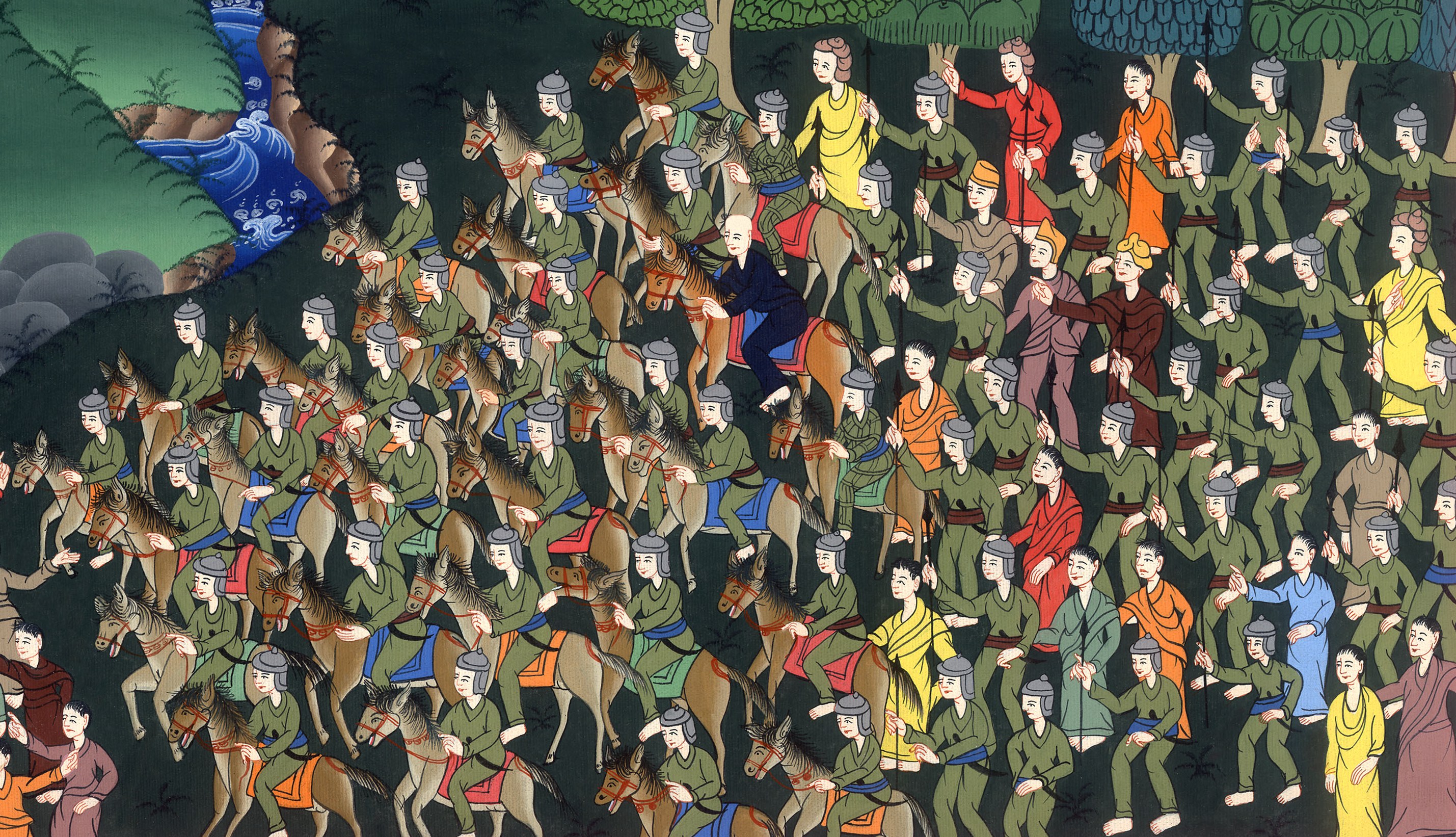 पौलुस को यरूशलेम से बाहर निकाला गया - प्रेरितों 23:23-35
पॉल के भतीजे ने कमांडिंग ऑफिसर को चेतावनी दी थी कि पॉल को मारने की योजना थी.
Paul’s nephew had warned the commanding officer that there was a plan to kill Paul.
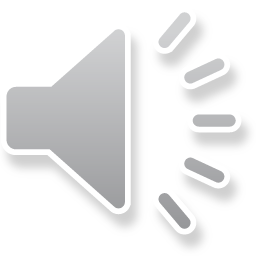 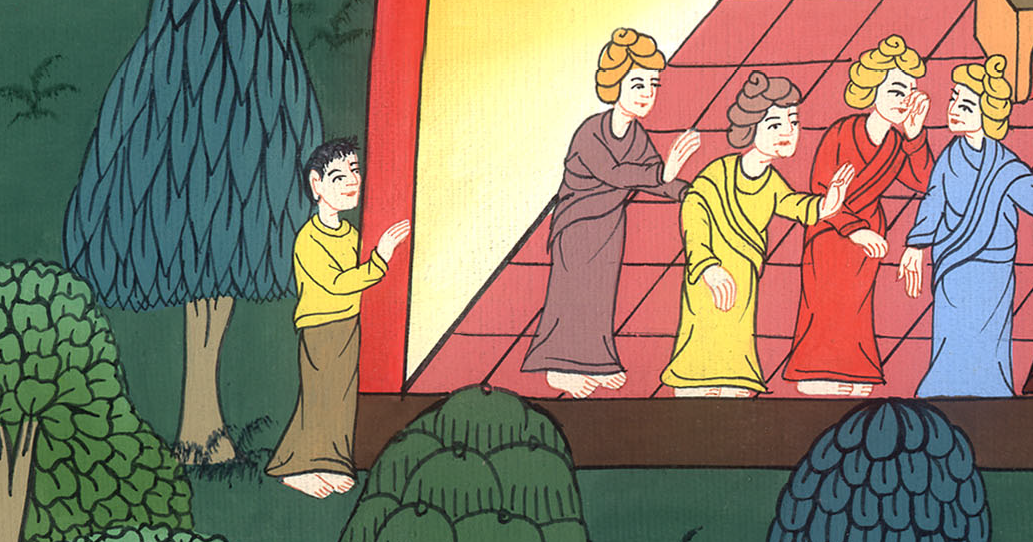 23उसने तब दो सूबेदारों को बुलाकर कहा, “दो सौ सिपाही, सत्तर सवार, और दो सौ भालैत को कैसरिया जाने के लिये तैयार कर रख, तू रात के तीसरे पहर को निकलना।
23Then he called two of his centurions and said, “Prepare two hundred soldiers, seventy horsemen, and two hundred spearmen to go to Caesarea in the third hour of the night.
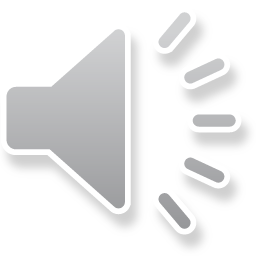 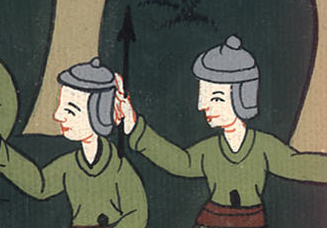 प्रेरितों के काम 23:23
24और पौलुस की सवारी के लिये घोड़े तैयार रखो कि उसे फेलिक्स राज्यपालa के पास सुरक्षित पहुँचा दें।”
24Provide mounts for Paul to take him safely to Governor Felix.”
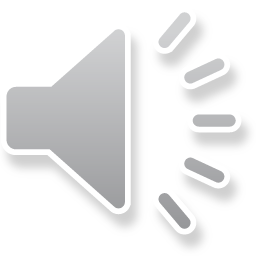 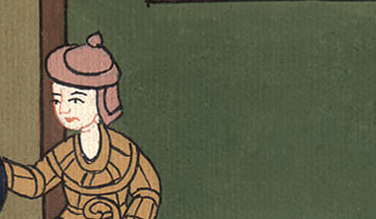 प्रेरितों के काम 23:24
25उसने इस प्रकार की चिट्ठी भी लिखी:
26 “महाप्रतापी फेलिक्स राज्यपाल को क्लौदियुस लूसियास को नमस्कार;
25And he wrote the following letter:
26Claudius Lysias,
To His Excellency, Governor Felix:
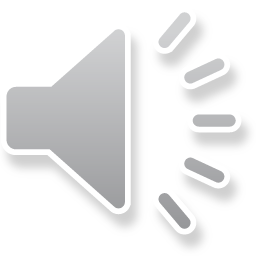 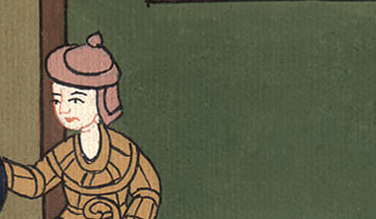 प्रेरितों के काम 23:25,26
27इस मनुष्य को यहूदियों ने पकड़कर मार डालना चाहा, परन्तु जब मैंने जाना कि वो रोमी है, तो सैन्य-दल लेकर छुड़ा लाया।
27This man was seized by the Jews, and they were about to kill him when I came with my troops to rescue him. For I had learned that he is a Roman citizen,
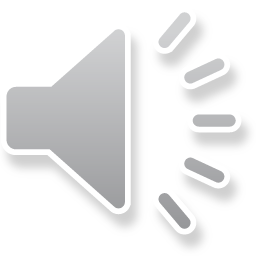 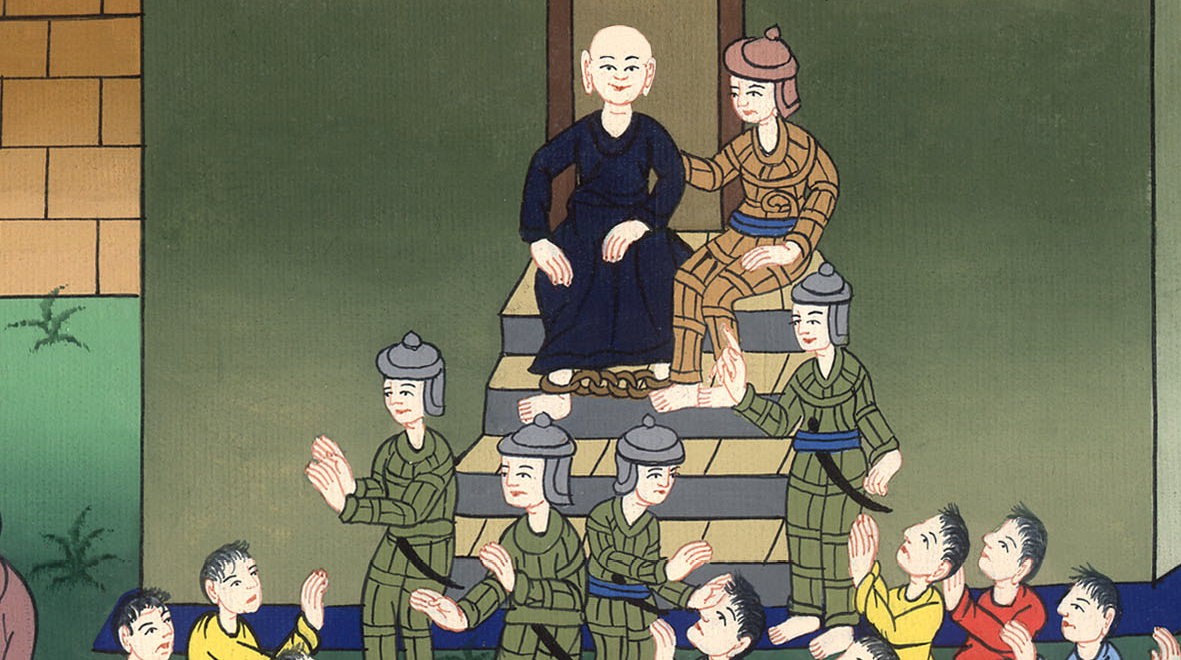 प्रेरितों के काम 23:27
28और मैं जानना चाहता था, कि वे उस पर किस कारण दोष लगाते हैं, इसलिए उसे उनकी महासभा में ले गया।
28and since I wanted to understand their charges against him, I brought him down to their Sanhedrin.
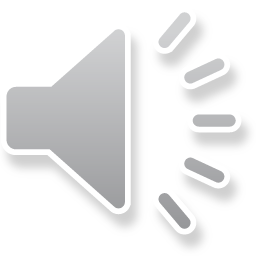 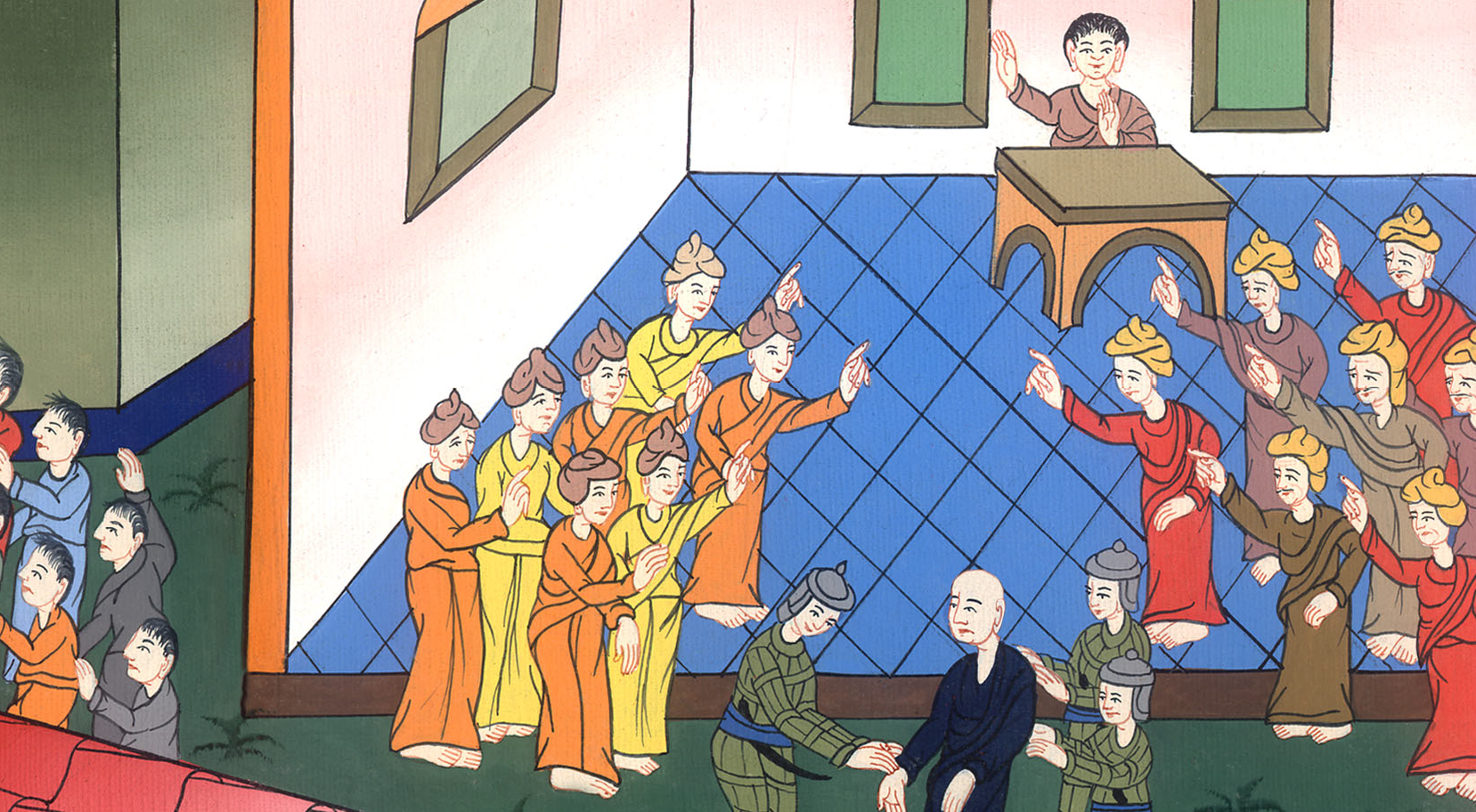 प्रेरितों के काम 23:28
29तब मैंने जान लिया, कि वे अपनी व्यवस्था के विवादों के विषय में उस पर दोष लगाते हैं, परन्तु मार डाले जाने या बाँधे जाने के योग्य उसमें कोई दोष नहीं।
29I found that the accusation involved questions about their own law, but there was no charge worthy of death or imprisonment.
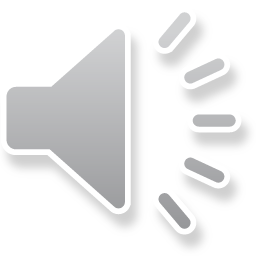 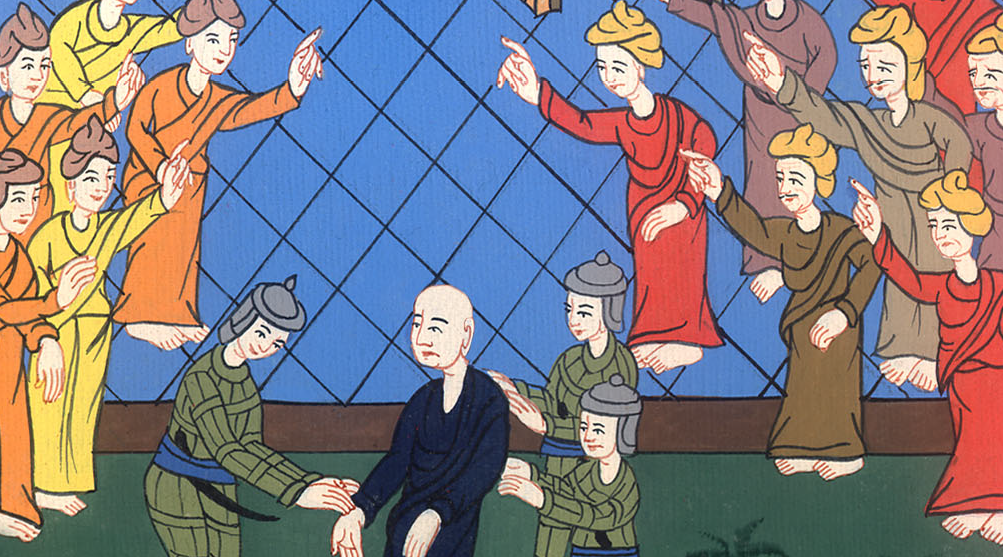 प्रेरितों के काम 23:29
30और जब मुझे बताया गया, कि वे इस मनुष्य की घात में लगे हैं तो मैंने तुरन्त उसको तेरे पास भेज दिया; और मुद्दइयों को भी आज्ञा दी, कि तेरे सामने उस पर आरोप लगाए।”
30When I was informed that there was a plot against the man, I sent him to you at once. I also instructed his accusers to present their case against him before you.
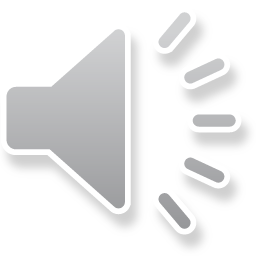 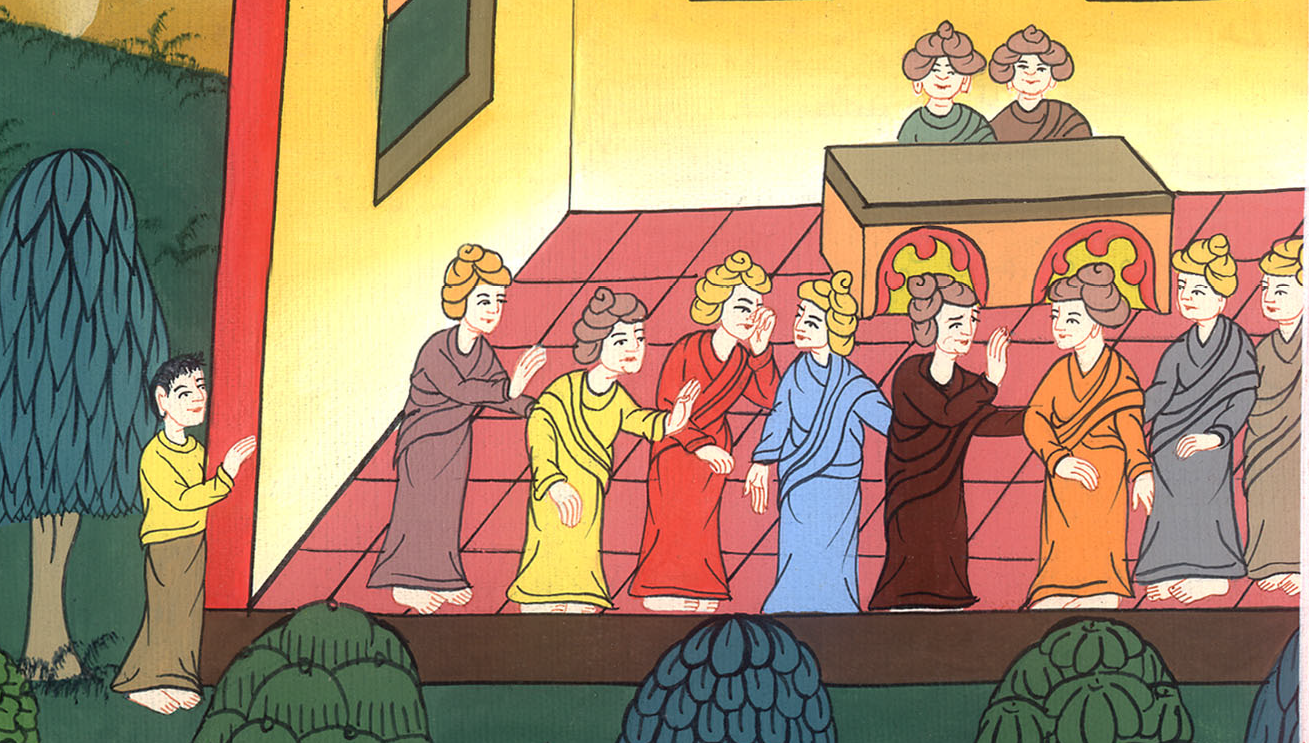 प्रेरितों के काम 23:30
31अतः जैसे सिपाहियों को आज्ञा दी गई थी, वैसे ही पौलुस को लेकर रातों-रात अन्तिपत्रिस में लाए।
31So the soldiers followed their orders and brought Paul by night to Antipatris.
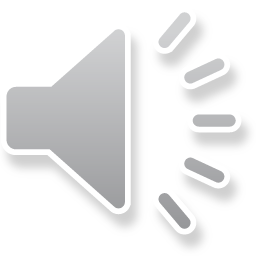 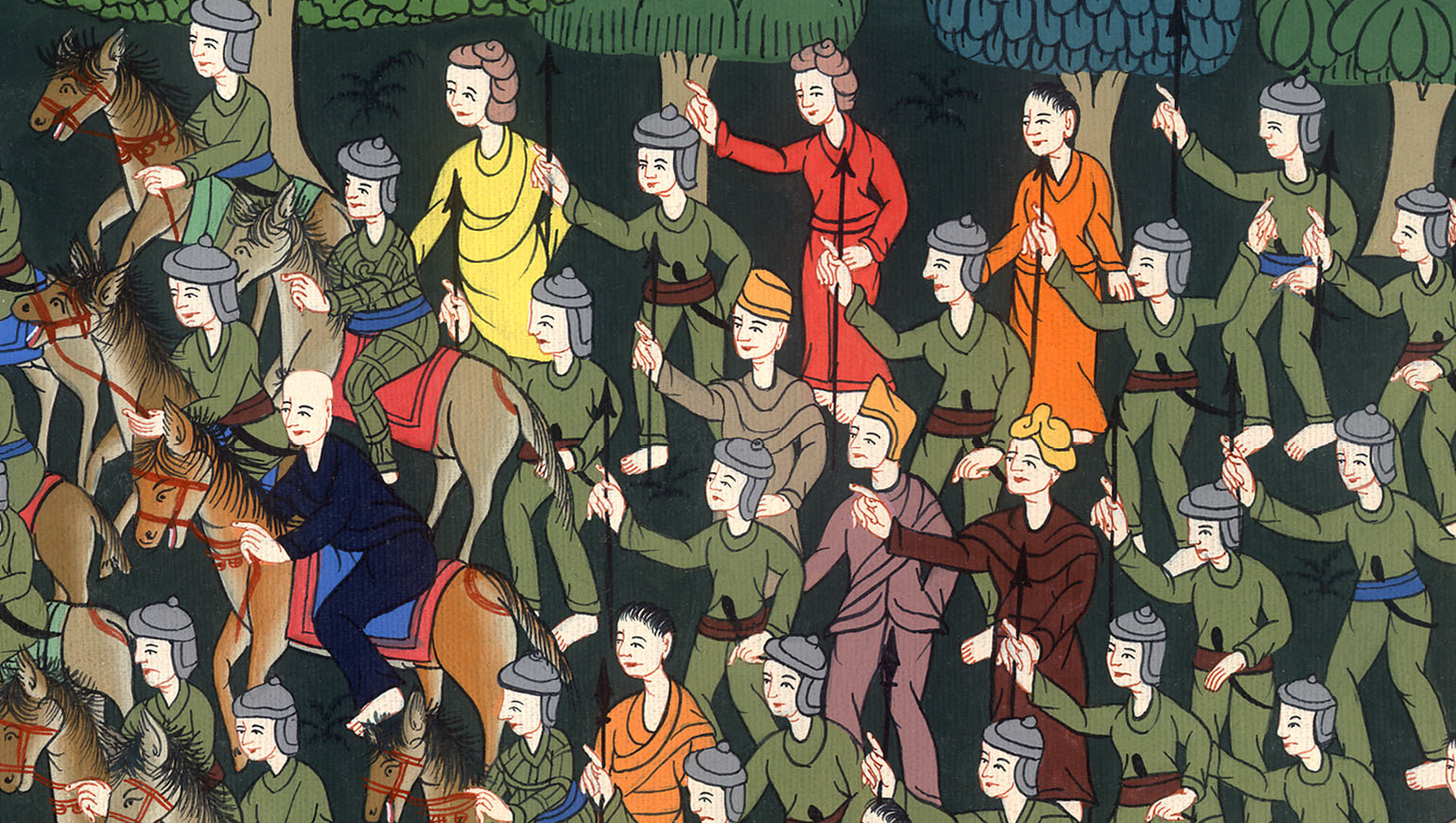 प्रेरितों के काम 23:31
32दूसरे दिन वे सवारों को उसके साथ जाने के लिये छोड़कर आप गढ़ को लौटे।
32The next day they returned to the barracks and let the horsemen go on with him.
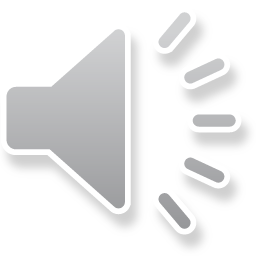 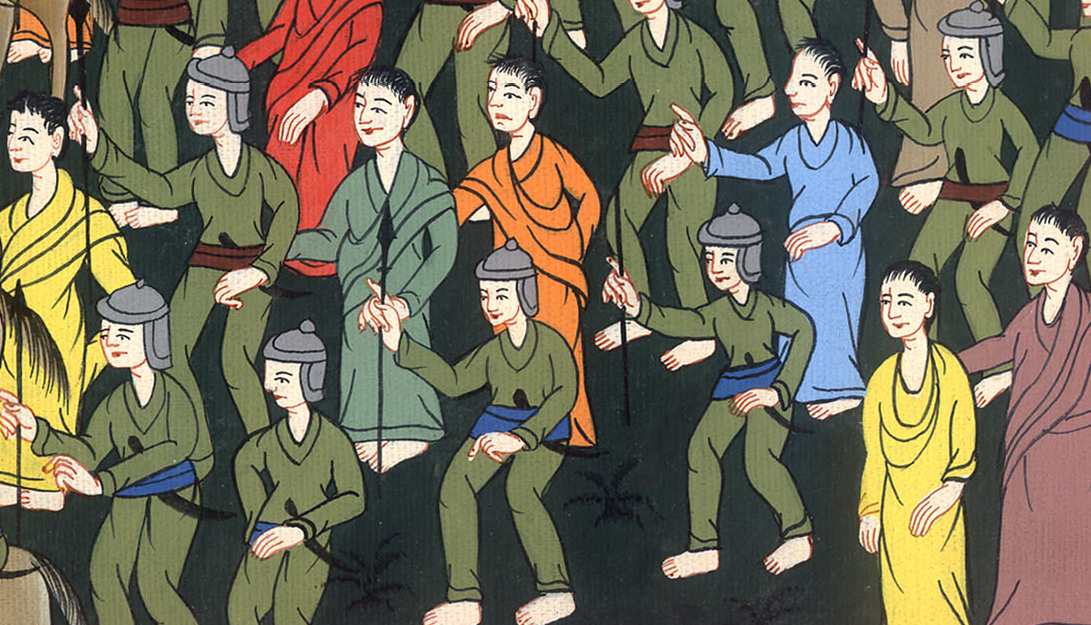 प्रेरितों के काम 23:32
33उन्होंने कैसरिया में पहुँचकर राज्यपाल को चिट्ठी दी; और पौलुस को भी उसके सामने खड़ा किया।
33When the horsemen arrived in Caesarea, they delivered the letter to the governor and presented Paul to him.
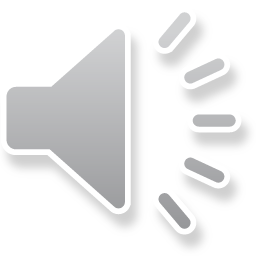 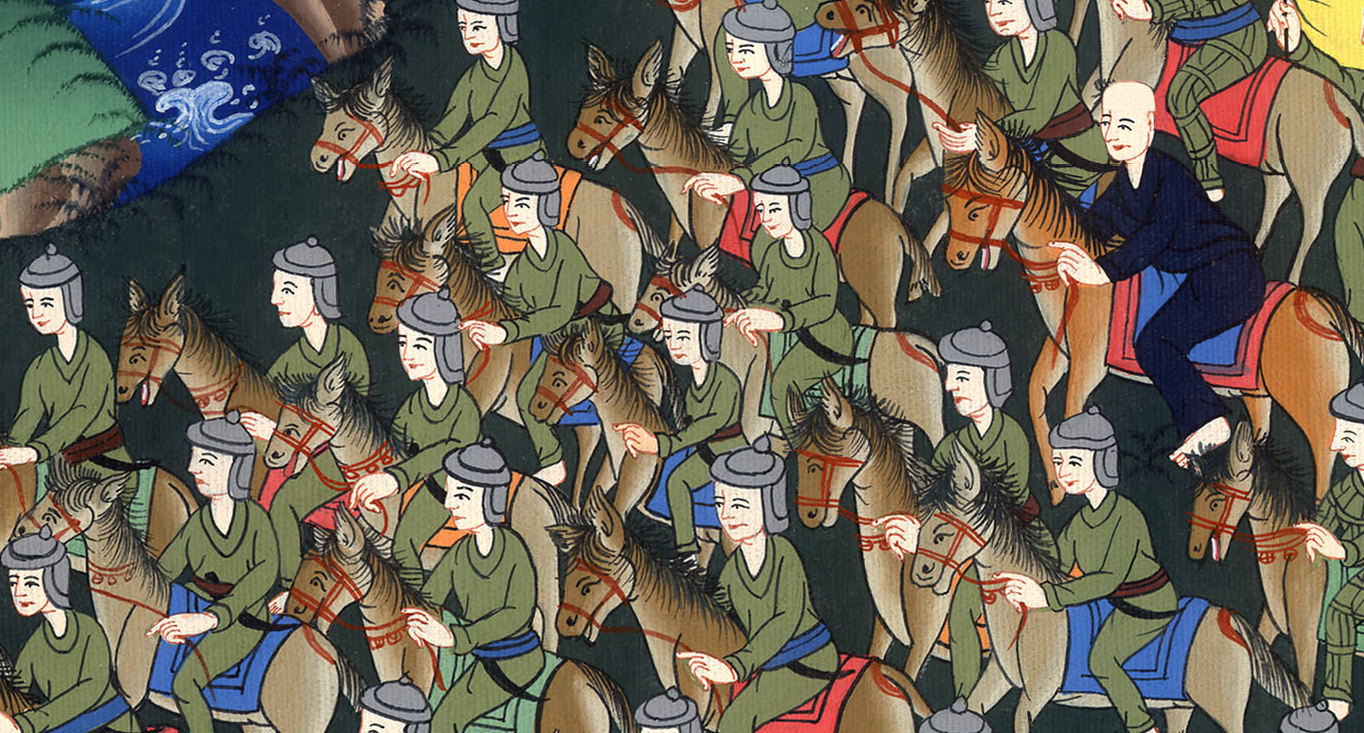 प्रेरितों के काम 23:33
34उसने पढ़कर पूछा, “यह किस प्रदेश का है?” और जब जान लिया कि किलिकिया का है;
34The governor read the letter and asked what province Paul was from. Learning that he was from Cilicia,
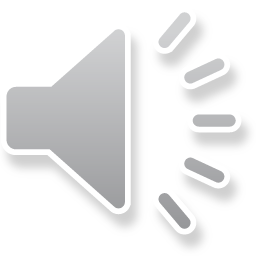 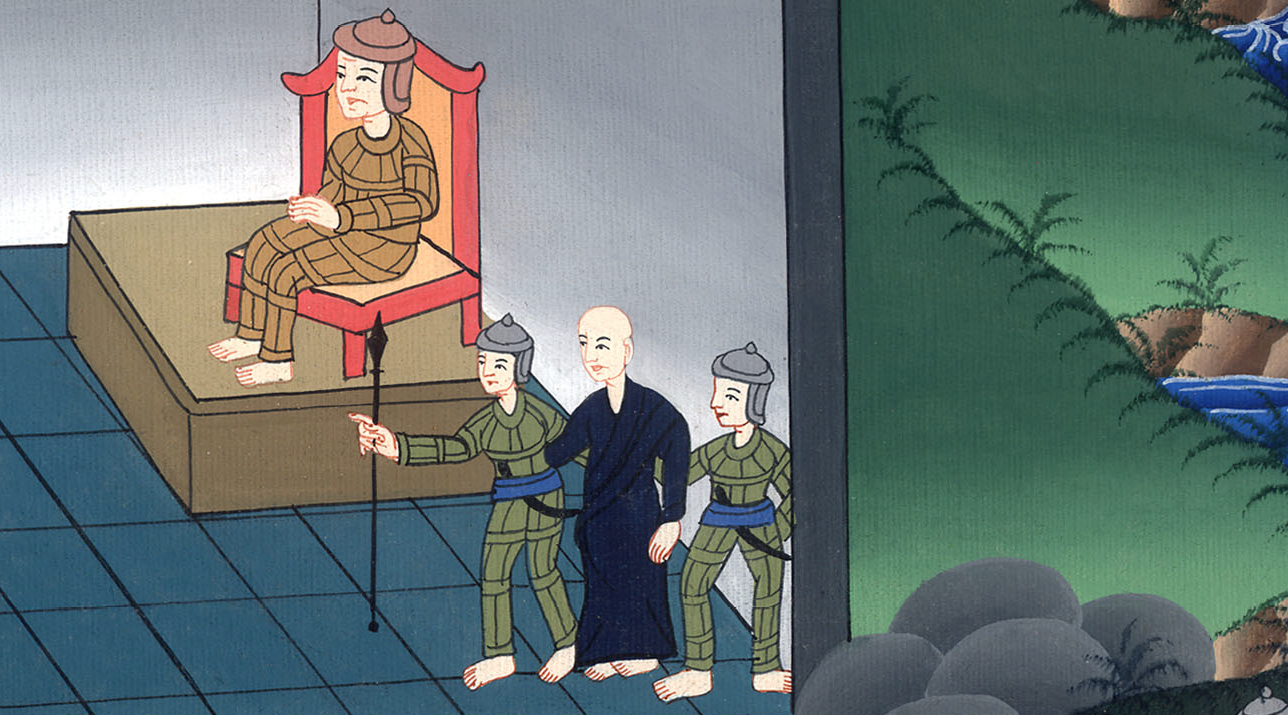 प्रेरितों के काम 23:34
35तो उससे कहा, “जब तेरे मुद्दई भी आएँगे, तो मैं तेरा मुकद्दमा करूँगा।” और उसने उसे हेरोदेस के किले में, पहरे में रखने की आज्ञा दी।
35he said, “I will hear your case when your accusers arrive.” Then he ordered that Paul be kept under guard in Herod’s Praetorium.
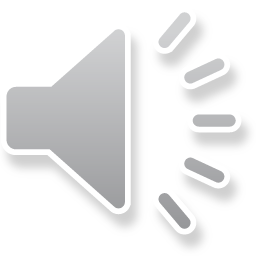 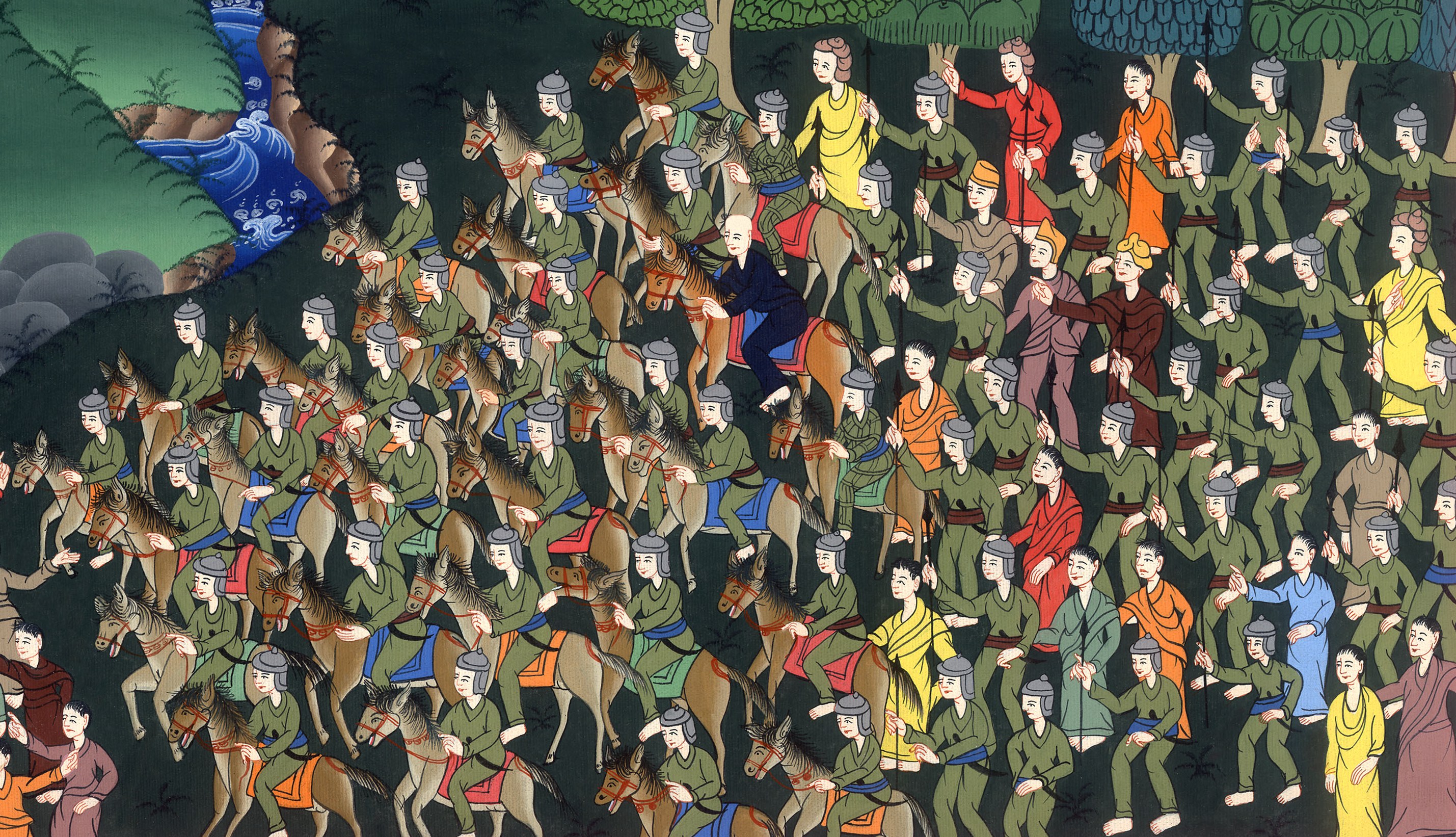 प्रेरितों के काम 23:35